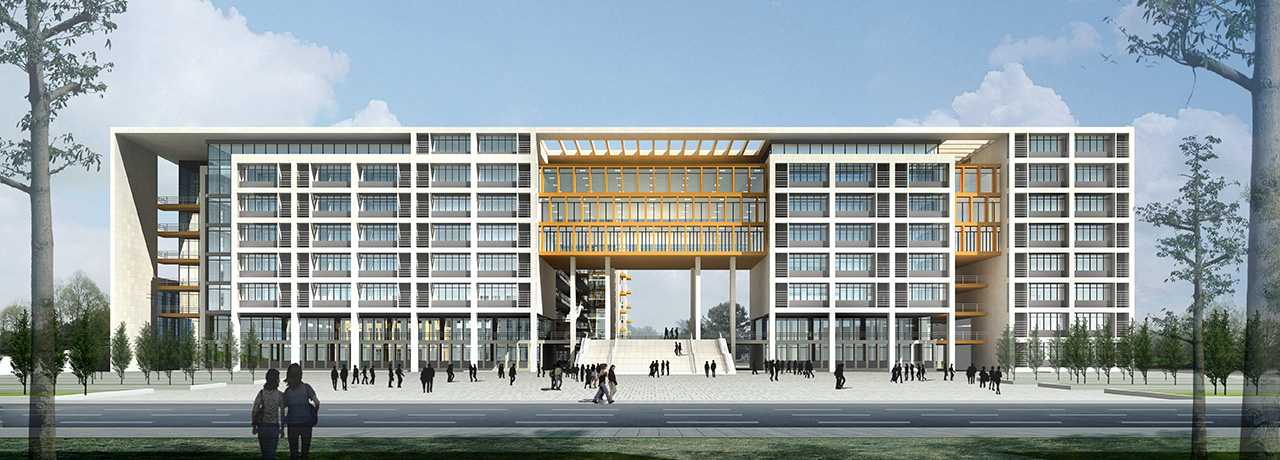 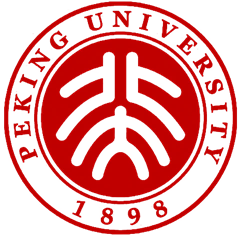 蓝色学术论文答辩ppt模板
答辩人：xxx
CONTENT
研究方法和思路文字
Lorem ipsum dolor sit amet
01
关注技术和实用焦点
Lorem ipsum dolor sit amet
02
研究成果与项目应用
Lorem ipsum dolor sit amet
03
相关建议及论文综述
Lorem ipsum dolor sit amet
04
02
01
研究方法与思路文字
PART ONE
Lorem ipsum dolor sit amet
1.在此输入一些酷炫的文字
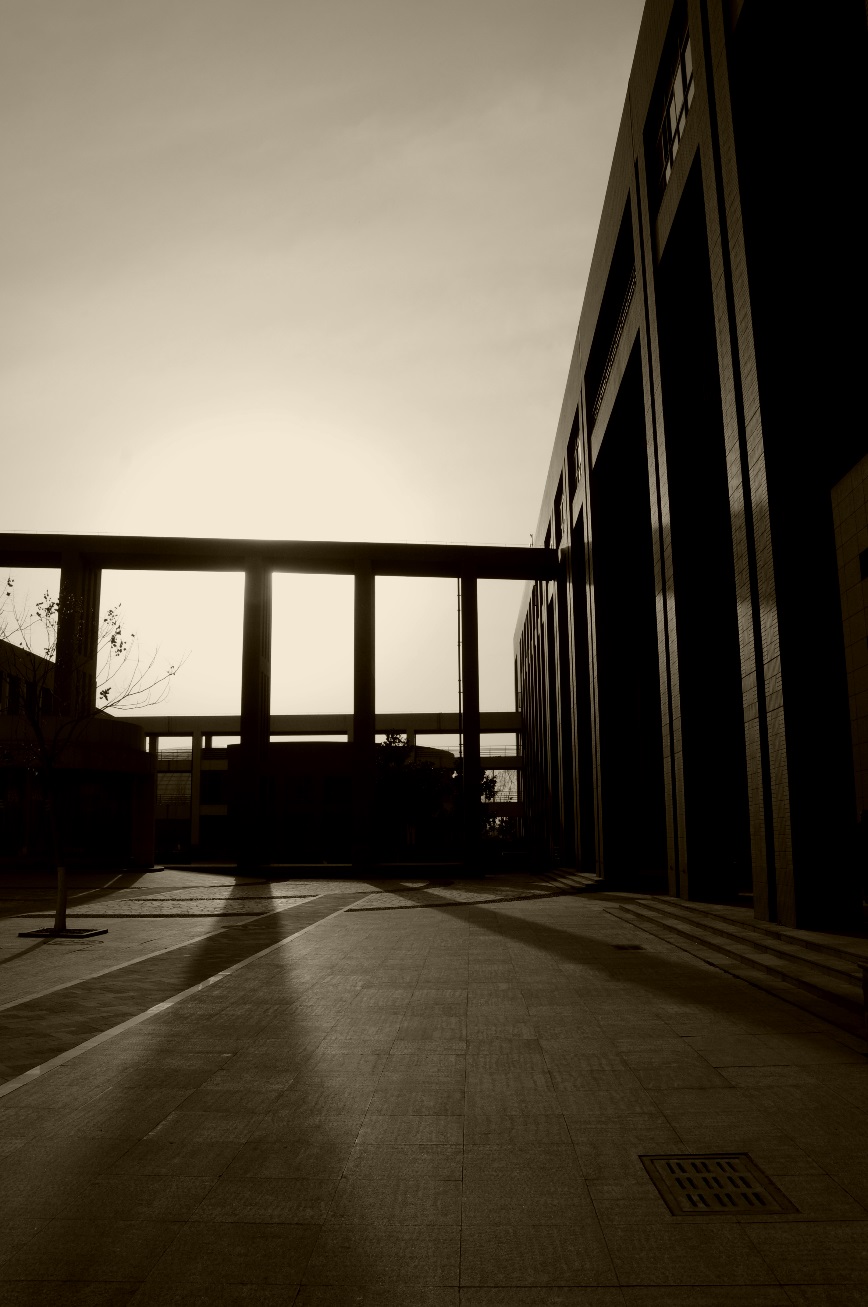 我的毕设要用到轮子
我的毕设要用到绳子
我的毕设要用到灯光
在此输入一句逼格很高的总结性质的话，加点English效果更好。
04
1.在此输入一些酷炫的文字
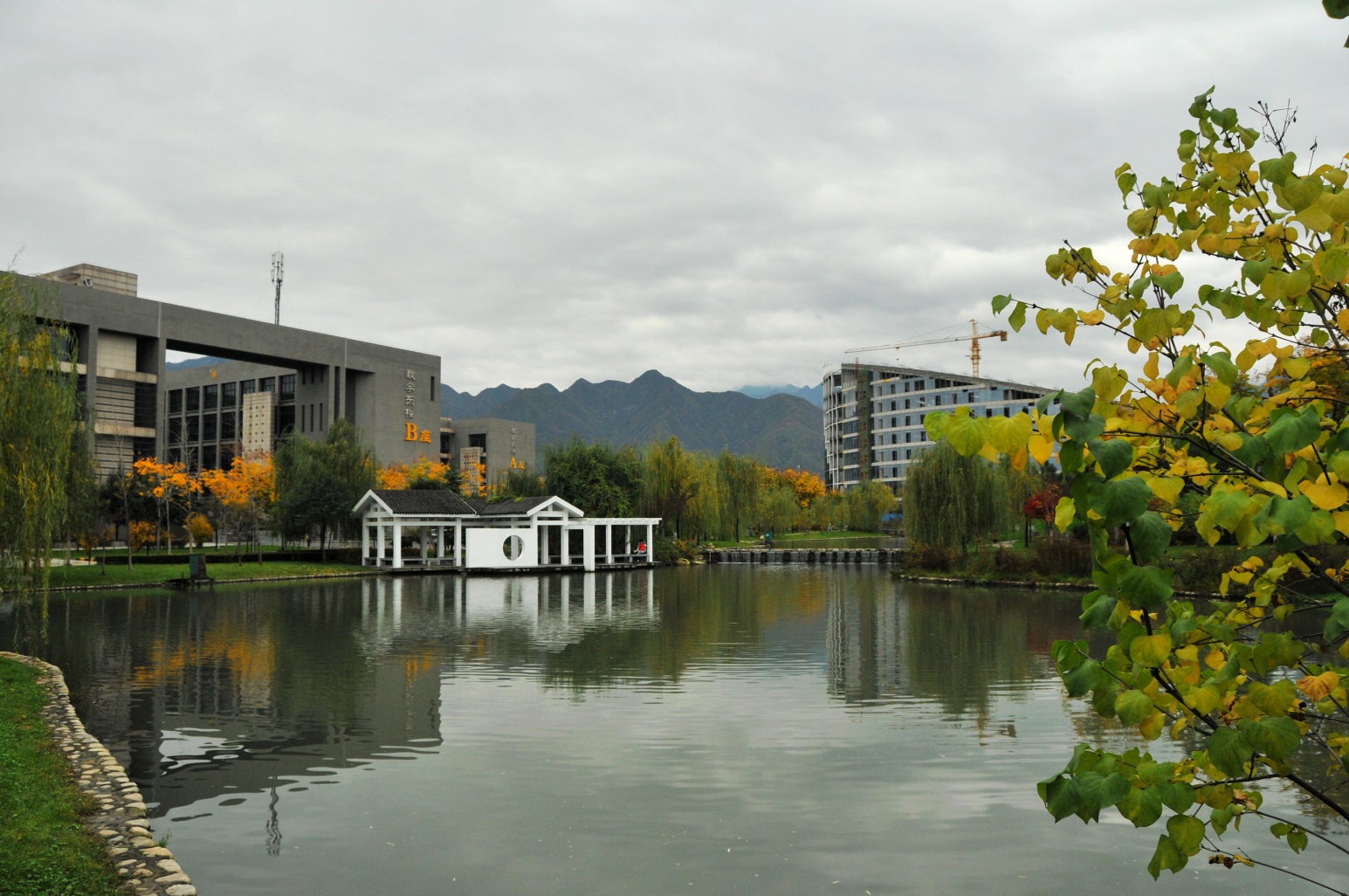 放一张概念图或者设计图是极好的
05
1.这页照片墙就别放文字了，靠嘴吹就可以了
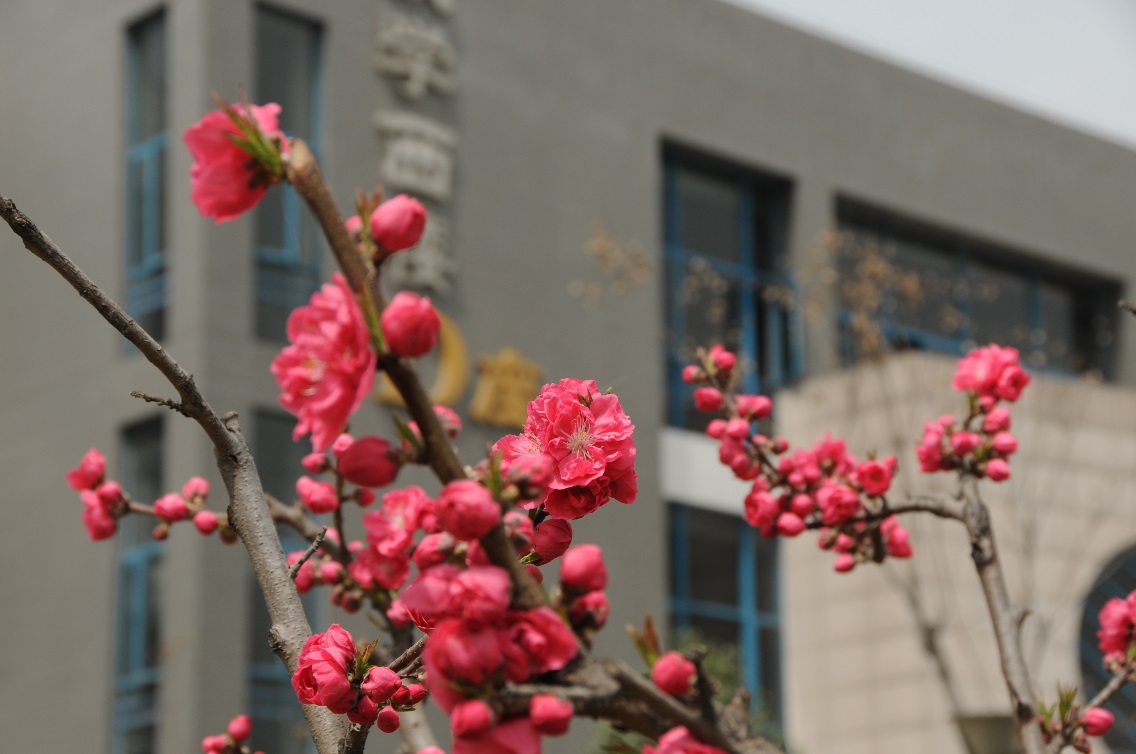 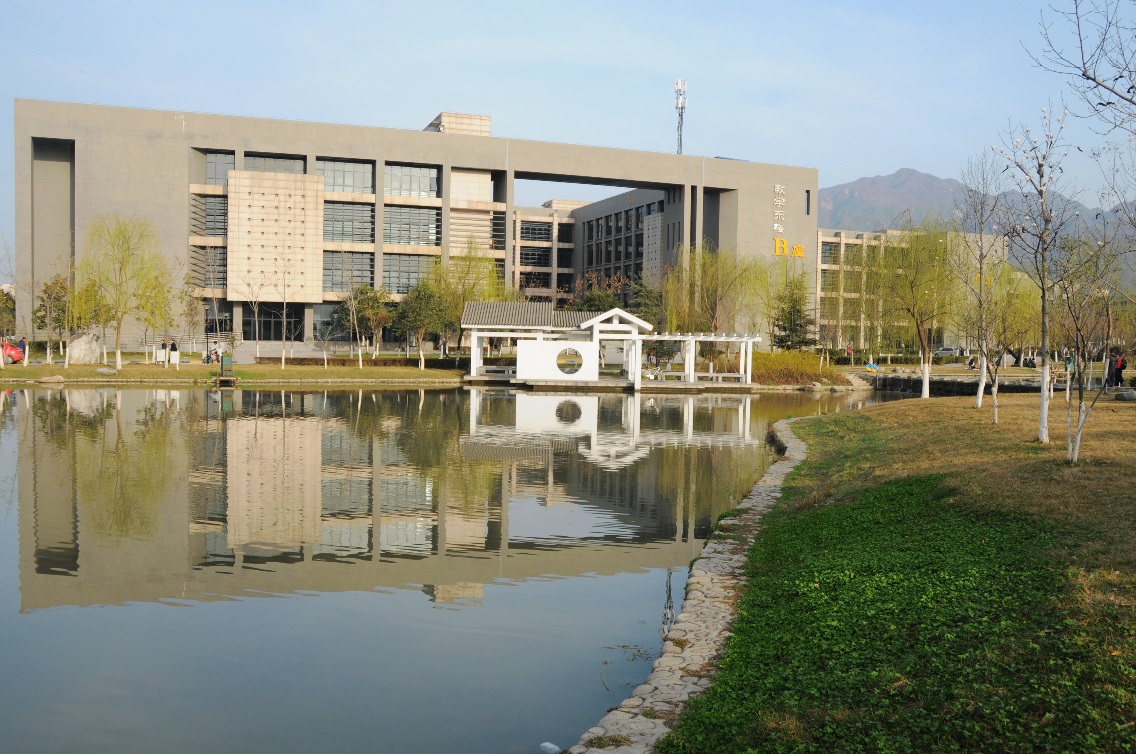 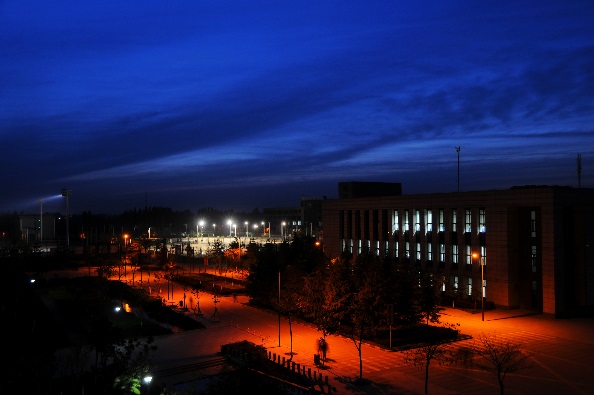 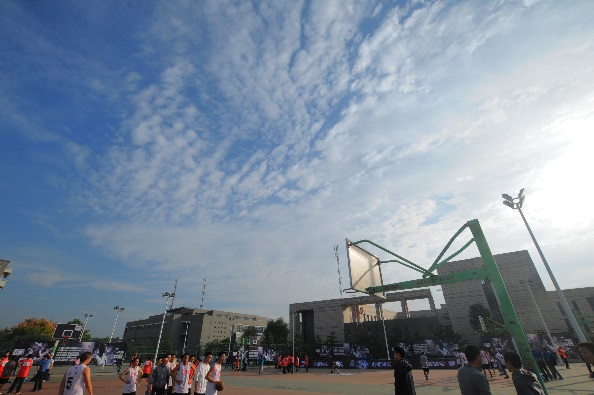 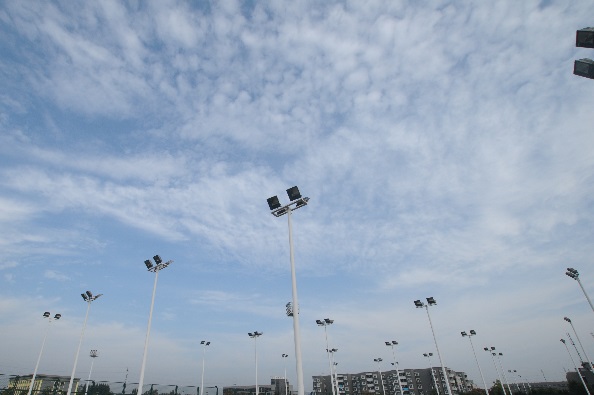 06
1.在此输入一些酷炫的文字
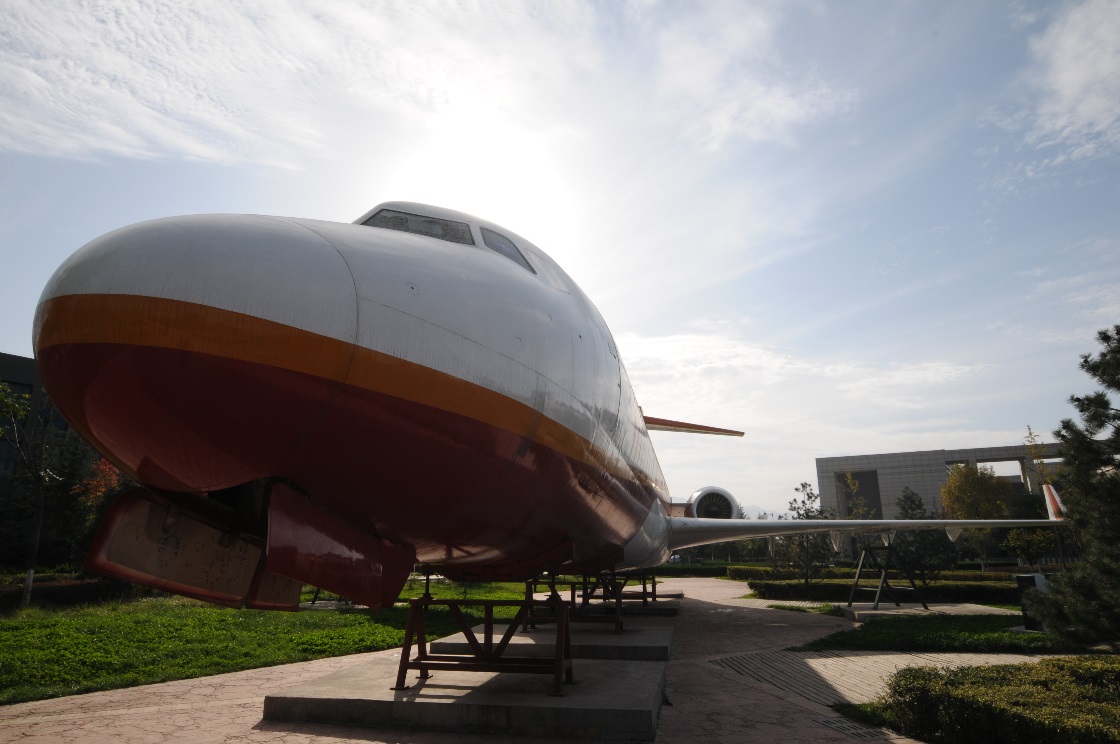 在这里输入文字
在这里输入文字
在这里输入文字
在这里输入文字
在这里输入文字
在这里输入文字
07
02
在此输入一些酷炫的文字
PART TWO
Lorem ipsum dolor sit amet
2.在此输入一些酷炫的文字
四个
重要思想
四个
重要思想
一个
中心思想
四个
重要思想
四个
重要思想
点击即可编辑
09
2.这里是实验方案的具体参数
扯淡方案
略扯淡方案
数值/单位
数值/单位
数值/单位
数值/单位
数值/单位
数值/单位
数值/单位
数值/单位
数值/单位
数值/单位
数值/单位
数值/单位
某物理量：
某物理量：
某物理量：
某物理量：
某物理量：
某物理量：
10
2.在此输入一些酷炫的文字
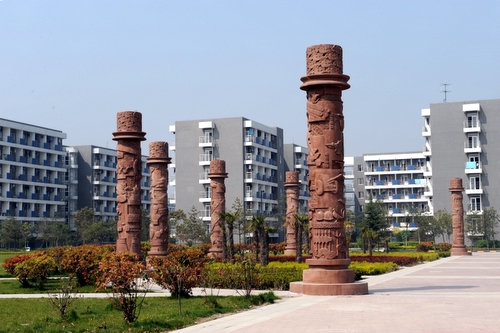 方案升级：
某部件
某部件
某部件
某部件
（我很特别）
在这里输入文字    在这里输入文字
在这里输入文字     在这里输入文字
在这里输入文字     在这里输入文字
方案原理图
11
2.在此输入一些酷炫的文字
方案升级：
某部件
某部件
部件特征：
点击即可编辑
部件特征：
点击即可编辑
部件特征：
点击即可编辑
这里是放置方案一存在的不足，跟右边对比显得方案一比较挫。
这里是放置新方案的优点的，显得比原来的方案要碉堡，不然你怎么证明你这个月是干活了呢。
12
03
在此输入一些酷炫的文字
PART THREE
Lorem ipsum dolor sit amet
3.在此输入一些酷炫的文字
这四个框
大概介绍
你这玩意
怎么工作
在这里输入文字    在这里输入文字    在这里输入文字
在这里输入文字     在这里输入文字    在这里输入文字
在这里输入文字    在这里输入文字    在这里输入文字
在这里输入文字     在这里输入文字    在这里输入文字
在这里输入文字    在这里输入文字    在这里输入文字
在这里输入文字     在这里输入文字    在这里输入文字
14
3.在此输入一些酷炫的文字
在此输入文字
在此输入文字
在此输入文字
点击即可编辑
点击即可编辑
点击即可编辑
15
3.在此输入一些酷炫的文字
在此输入毕业设计内容的第一个方面工作。
在此输入毕业设计内容的第二个方面工作。
在此输入毕业设计内容的第三个方面工作。
16
3.在此输入一些酷炫的文字
在这里输入文字    在这里输入文字    在这里输入文字
在这里输入文字     在这里输入文字    在这里输入文字
目标
期刊
17
04
在此输入一些酷炫的文字
PART FOUR
Lorem ipsum dolor sit amet
4.在此输入一些酷炫的文字
某部件：
其实第四部分主要是介绍你方案中的重要部件的原理，下面留了一个放图的地方，你可以把原理图放在这。
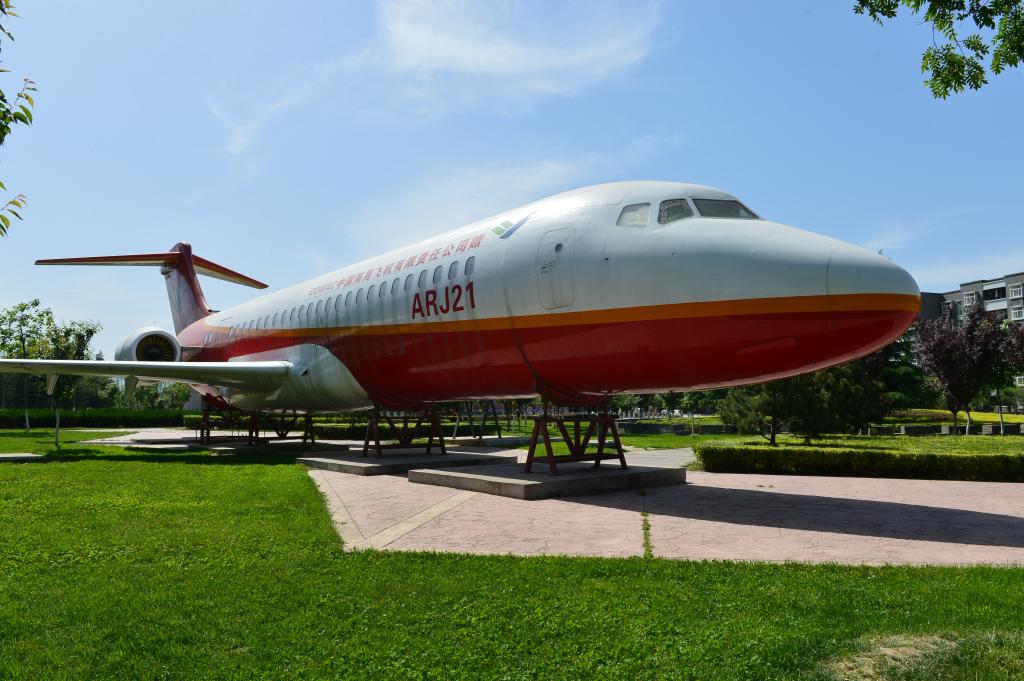 某某部件示意图
19
4.在此输入一些酷炫的文字
在这里输入文字    在这里输入文字    在这里输入文字
在这里输入文字     在这里输入文字    在这里输入文字
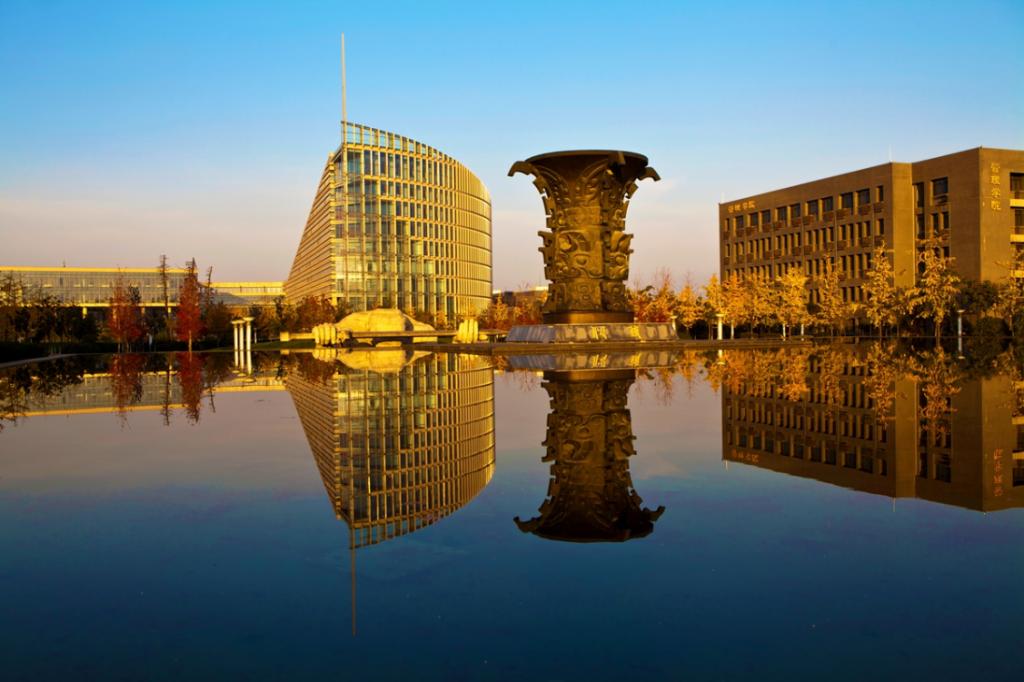 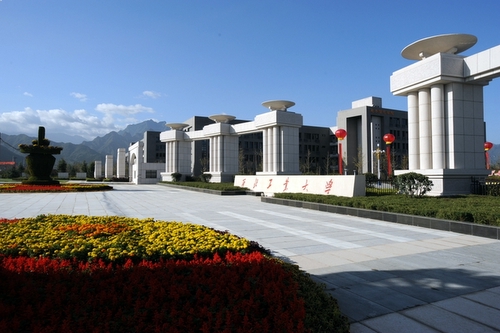 某某函数曲线
某某函数曲线
20
4.在此输入一些酷炫的文字
有了函数曲线当然要附带图表才叫完整：
某某参数
某某参数
21
4.最后的最后是接下来的安排
计划一
在这里输入文字    在这里输入文字    在这里输入文字
在这里输入文字     在这里输入文字    在这里输入文字
计划二
在这里输入文字    在这里输入文字    在这里输入文字
在这里输入文字     在这里输入文字    在这里输入文字
计划三
点击即可编辑
22
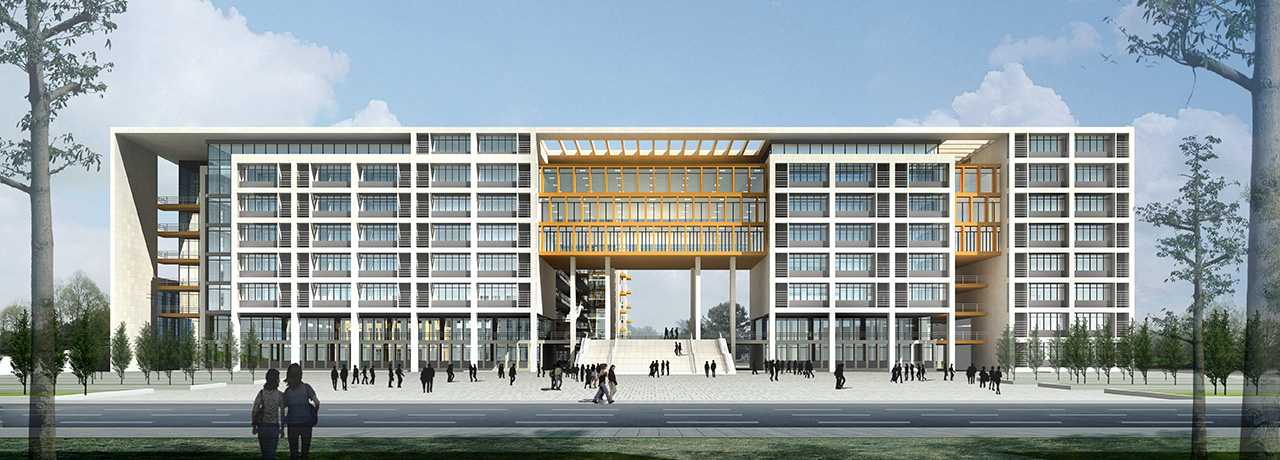 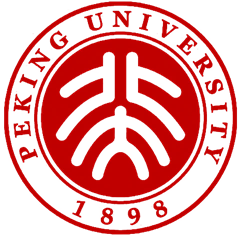 感谢您的聆听！
答辩人：xxx